CS 4530 & CS 5500
Software Engineering
Lecture 9.3: Software Engineering & Security Threats
Jonathan Bell, John Boyland, Mitch Wand
Khoury College of Computer Sciences© 2021, released under CC BY-SA
[Speaker Notes: Hi, this is Professor Bell. In this lesson, we’ll begin to investigate security concerns in software engineering - starting with a discussion of security threats.]
Learning Objectives for this Lesson
By the end of this lesson, you should be able to…
Describe that security is a spectrum, and be able to define a realistic threat model for a given system
Evaluate the tradeoffs between security and costs in software engineering
What does it mean for a system to be secure?
CIA: An overview of security properties
Confidentiality: is information disclosed to unauthorized individuals?
Integrity: is code or data tampered with?
Availability: is the system accessible and usable?
[Speaker Notes: Confidentiality - is information disclosed to unauthorized parties? This is not privacy, because the end-user doesn’t get to make a choice. Might make privacy a sub-requirement of confidentiality
Integrity - is our code or data tampered with, at rest, or in transit? usually more of a commercial interest. Someone downloads my customer database is not as bad to my business as someone destroying it
Availability - Can someone prevent my system from otherwise functioning? note that leaving something unplugged solves confidentiality and integrity :)]
Security isn't (always) free
In software, as in the real world…
You just moved to a new house, someone just moved out of it. What do you do to protect your belongings/property?
Do you change the locks?
Do you buy security cameras?
Do you hire a security guard?
Do you even bother locking the door?
[Speaker Notes: Before getting into software security, let’s talk a bit about physical security. Imagine that you have just moved to a new house, and someone just moved out. Are there things that you would want to do to secure your belongings?For instance - do you change the locks? Maybe you are concerned that the former tenant still has keys.]
Security: Managing Risk
Security architecture is a set of mechanisms and policies that we build into our system to mitigate risks from threats
Threat: potential event that could compromise a security requirement
Attack: realization of a threat
Vulnerability: a characteristic or flaw in system design or implementation, or in the security procedures, that, if exploited, could result in a security compromise
[Speaker Notes: This lesson will focus on threats. The following lesson will focus on detecting and removing vulnerabilities]
Costs & Benefits
Increasing security might:
Increase development & maintenance cost
Increase infrastructure requirements
Degrade performance
But, if we are attacked, increasing security might also:
Decrease financial and intangible losses
So: How likely do we think we are to be attacked in way X?
Threat Models
What is being defended?
What resources are important to defend?
What malicious actors exist and what attacks might they employ?
Who do we trust?
What entities or parts of system can be considered secure and trusted
Have to trust something!
Never trust remote users (especially remote users!)
[Speaker Notes: Usually we trust our code to be bug-free. That’s usually not a great assumption.]
Example: Client/server application
Authentication
function checkPassword(inputPassword: string){
  if(inputPassword === 'letmein'){
    return true;
  }
  return false;
}
Should this go in our frontend code?
Example: Client/server application
Authentication
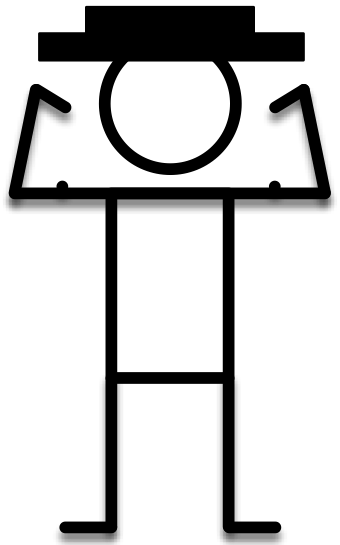 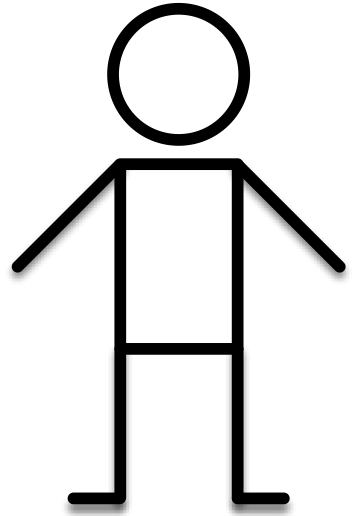 Frontend
Users might be malicious
Trust boundary
We control this side
Backend
function checkPassword(inputPassword: string){
  if(inputPassword === 'letmein'){
    return true;
  }
  return false;
}
Example: Threat at the Boundary
Web Server
HTTP Request
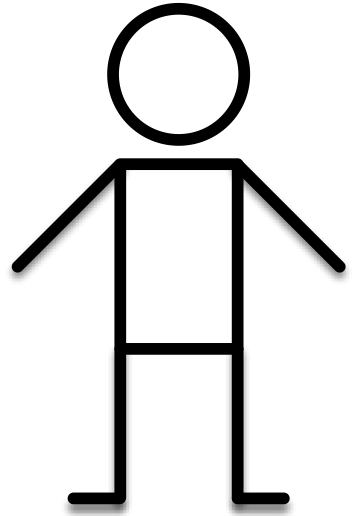 HTTP Response
client page
(the “user”)
server
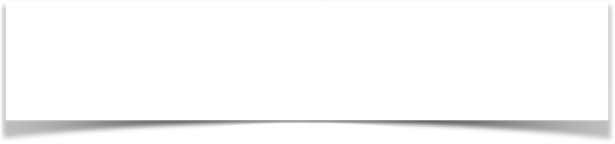 Do I trust that this request really came from the user?
Example: Threat at the Boundary
Web Server
HTTP Request
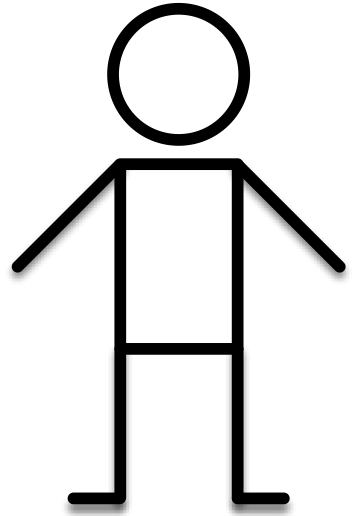 HTTP Response
client page
(the “user”)
server
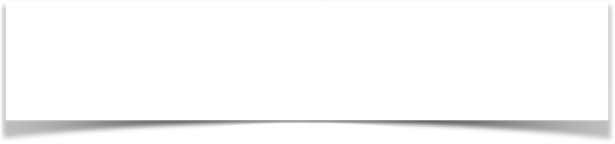 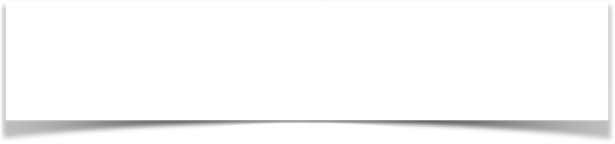 Do I trust that this request really came from the user?
Do I trust that this response really came from the server?
Example: Threat at the Boundary
Web Server
HTTP Request
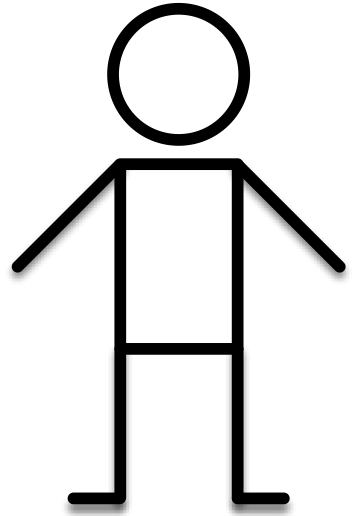 HTTP Response
client page
(the “user”)
server
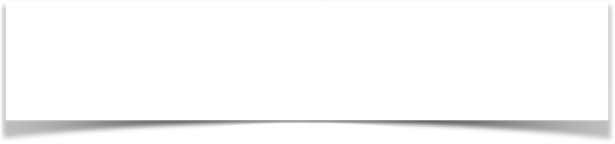 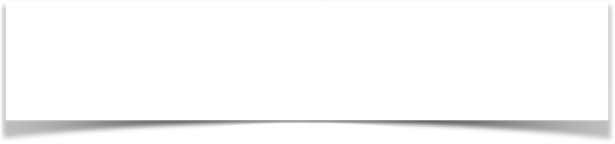 Do I trust that this request really came from the user?
Do I trust that this response really came from the server?
Example: Threat at the Boundary
Web Server
HTTP Request
HTTP Request
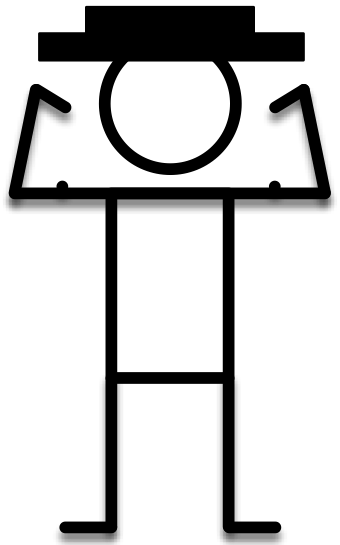 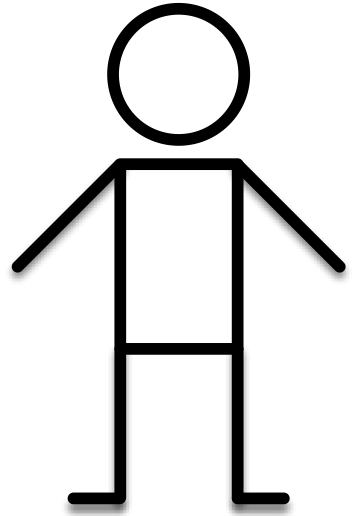 HTTP Response
HTTP Response
malicious actor
“black hat”
client page
(the “user”)
server
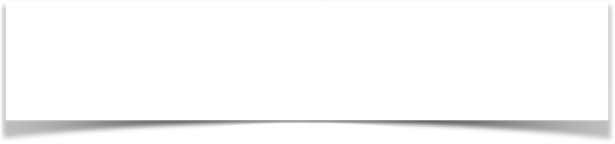 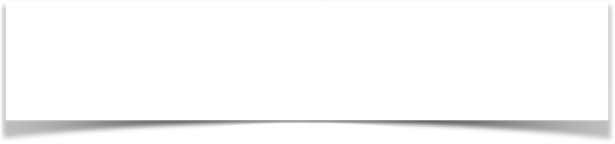 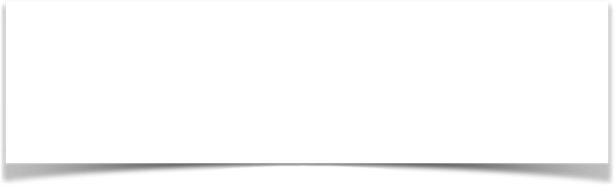 Do I trust that this request really came from the user?
Do I trust that this response really came from the server?
Might be “man in the middle” that intercepts requests and impersonates user or server.
Example: Threat at the Boundary
Web Server
HTTP Request
HTTP Request
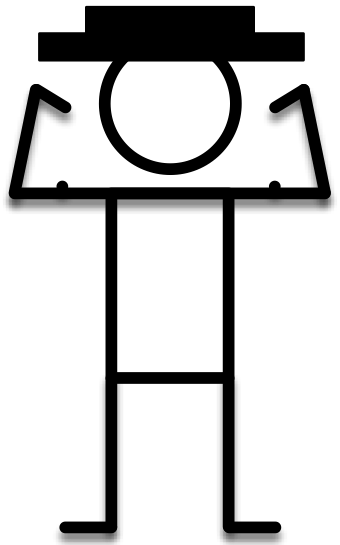 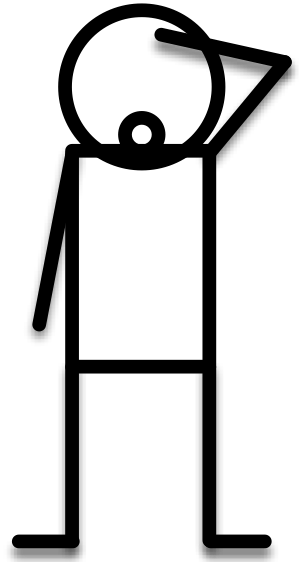 HTTP Response
HTTP Response
malicious actor
“black hat”
client page
(the “user”)
server
Threat Models: Web Server
Preventing the man-in-the-middle with SSL
amazon.com certificate
(AZ’s public key + CA’s sig)
HTTP Request
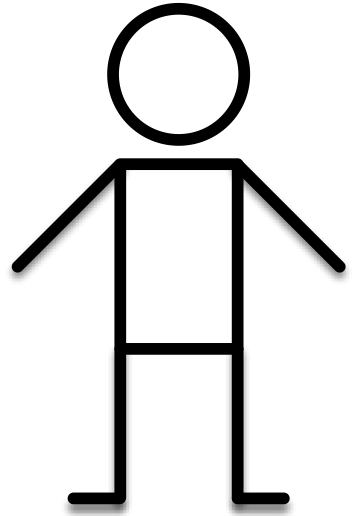 HTTP Response
client page
(the “user”)
server
Threat Models: Web Server
Preventing the man-in-the-middle with SSL
amazon.com certificate
(AZ’s public key + CA’s sig)
HTTP Request
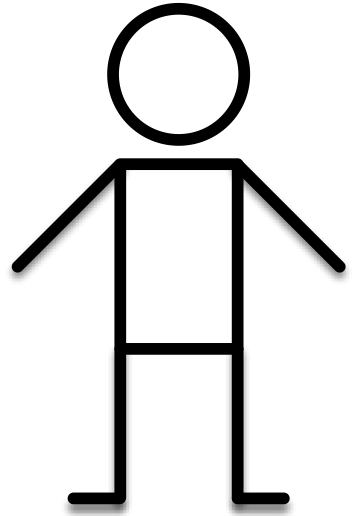 Encrypted request
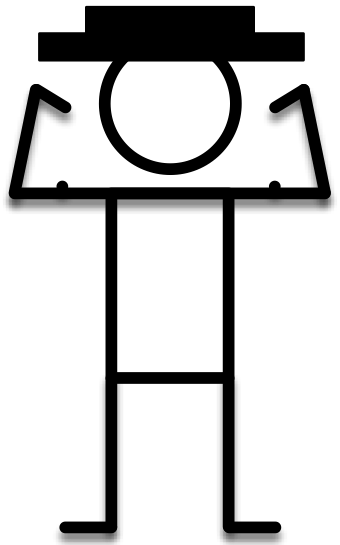 HTTP Response
Encrypted response
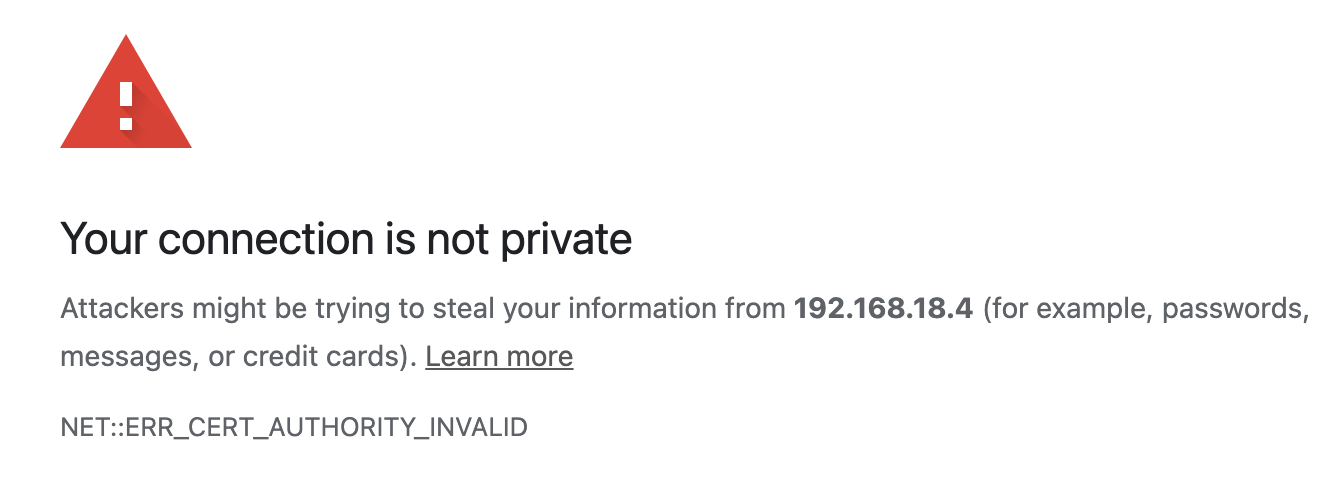 client page
(the “user”)
server
SSL: A perfect solution?
Certificate authorities
A certificate authority (or CA) binds some public key to a real-world entity that we might be familiar with
The CA is the clearinghouse that verifies that amazon.com is truly amazon.com
CA creates a certificate that binds amazon.com's public key to the CA’s public key (signing it using the CA’s private key)
Certificate Authorities
CA private key
CA public key
CA private key
CA public key
Certificate Authority
amazon.com public key
amazon.com private key
amazon.com public key
Amazon
amazon.com certificate
(AZ’s public key + CA’s sig)
amazon.com certificate
(AZ’s public key + CA’s sig)
My Laptop
Some real-world proof that we are really amazon.com
Certificate Authorities
Note: We had to already know the CA's public key
There are a small set of “root” CA’s (think: root DNS servers)
Every computer/browser is shipped with these root CA public keys
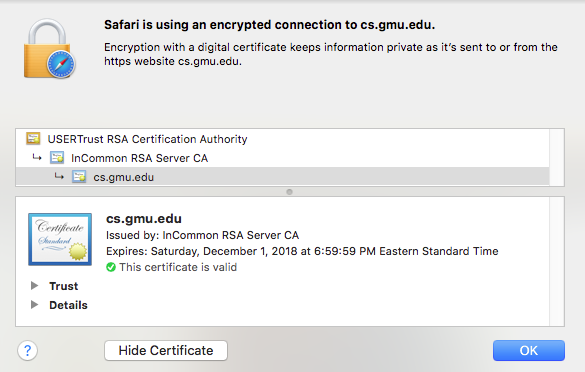 Certificate Authorities
Nation-state-scale attackers
What happens if a CA is compromised, and issues invalid certificates?
Not good times.
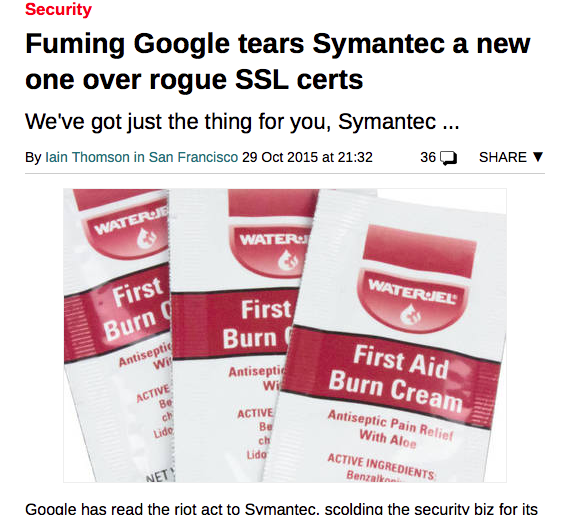 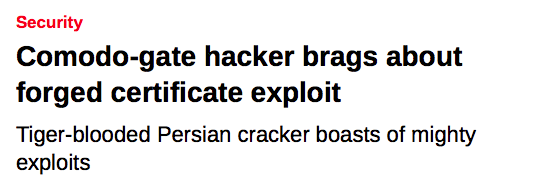 Dependencies and Development Environment
Do we trust our own code? Third-party code provides an attack vector
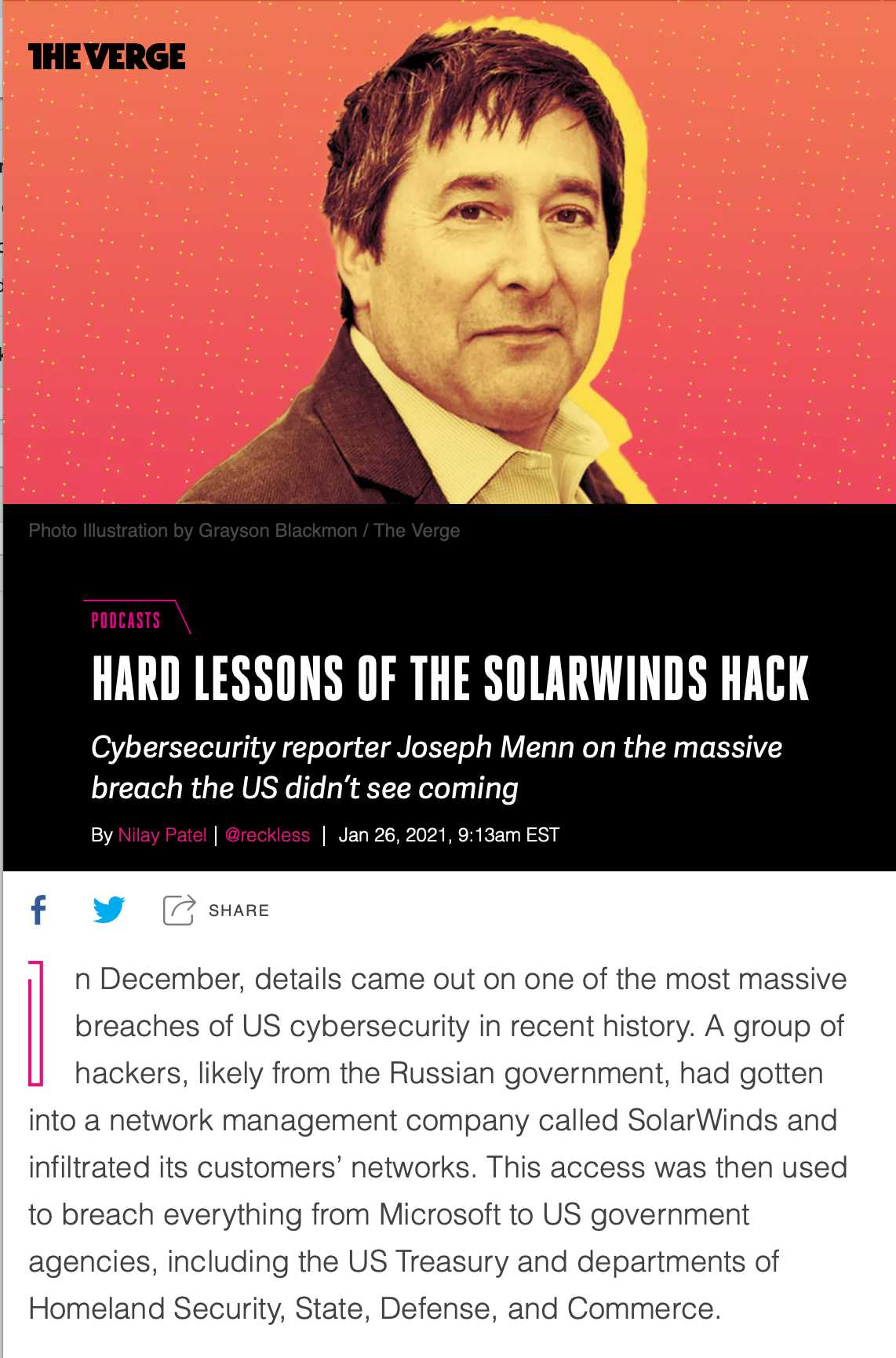 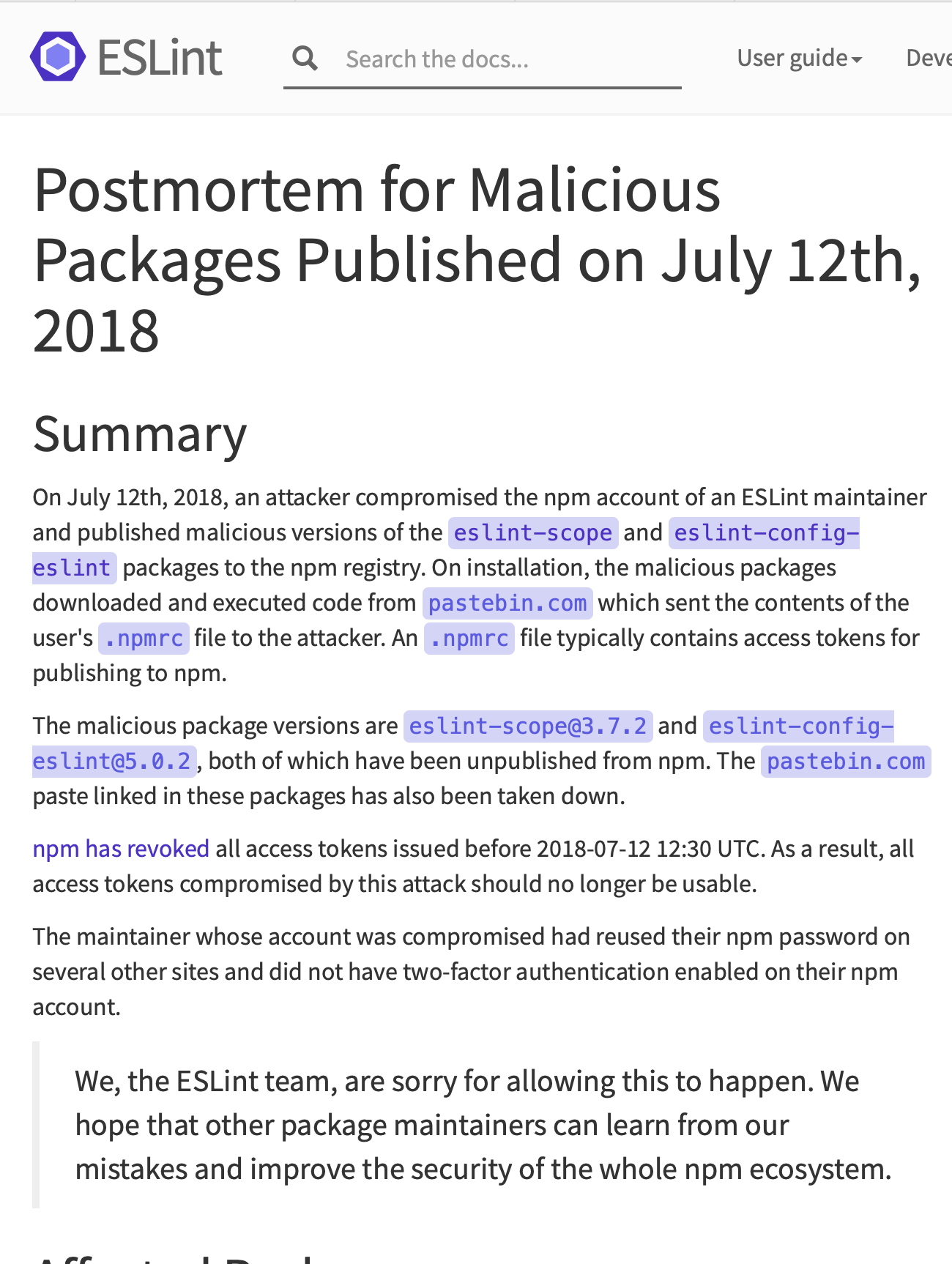 https://www.theverge.com/2021/1/26/22248631/solarwinds-hack-cybersecurity-us-menn-decoder-podcast
https://eslint.org/blog/2018/07/postmortem-for-malicious-package-publishes
Costs & Benefits
We can fix everything at a cost…
We can ensure our code is not tampered with by running all of it on our own machines (remove logic from frontend)
Increases latency
What if someone hacks into our server?
We can fix the certificate authority issue by securely distributing our own certificate (out of band)
Cumbersome
What if someone hacks into the client and replaces certificate?
Can we trust our own code? How?
Learning Objectives for this Lesson
By the end of this lesson, you should be able to…
Describe that security is a spectrum, and be able to define a realistic threat model for a given system
Evaluate the tradeoffs between security and performance in software engineering
[Speaker Notes: Next, will discuss specific vulnerabilities, and ways to mitigate them]
This work is licensed under a Creative Commons Attribution-ShareAlike license
This work is licensed under the Creative Commons Attribution-ShareAlike 4.0 International License. To view a copy of this license, visit http://creativecommons.org/licenses/by-sa/4.0/ 
You are free to:
Share — copy and redistribute the material in any medium or format
Adapt — remix, transform, and build upon the material
for any purpose, even commercially.
Under the following terms:
Attribution — You must give appropriate credit, provide a link to the license, and indicate if changes were made. You may do so in any reasonable manner, but not in any way that suggests the licensor endorses you or your use. 
ShareAlike — If you remix, transform, or build upon the material, you must distribute your contributions under the same license as the original. 
No additional restrictions — You may not apply legal terms or technological measures that legally restrict others from doing anything the license permits.